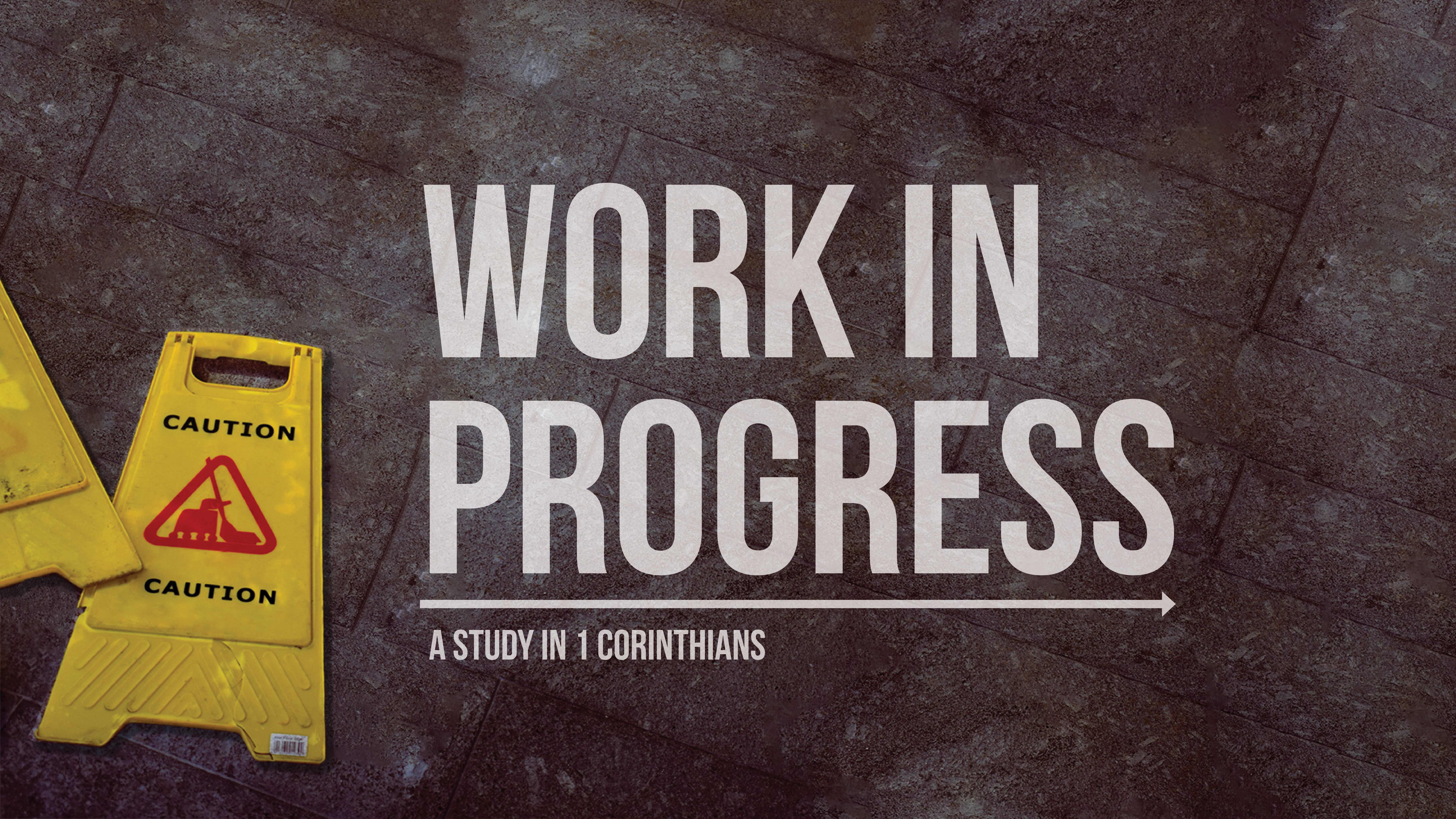 (Don’t) Sue Me
1 Corinthians 6:1-11
Believers look to the world when they forget spiritual realities
(Don’t) Sue Me
1 Corinthians 6:1-11
You will look to the world when you forget your eternal destiny (1-3).
You will look to the world when you forget God’s empowerment (4-5).
You will look to the world when you forget your testimony (6-7).
You will look to the world when you forget your family (8).
You will look to the world when you forget your salvation (9-11).
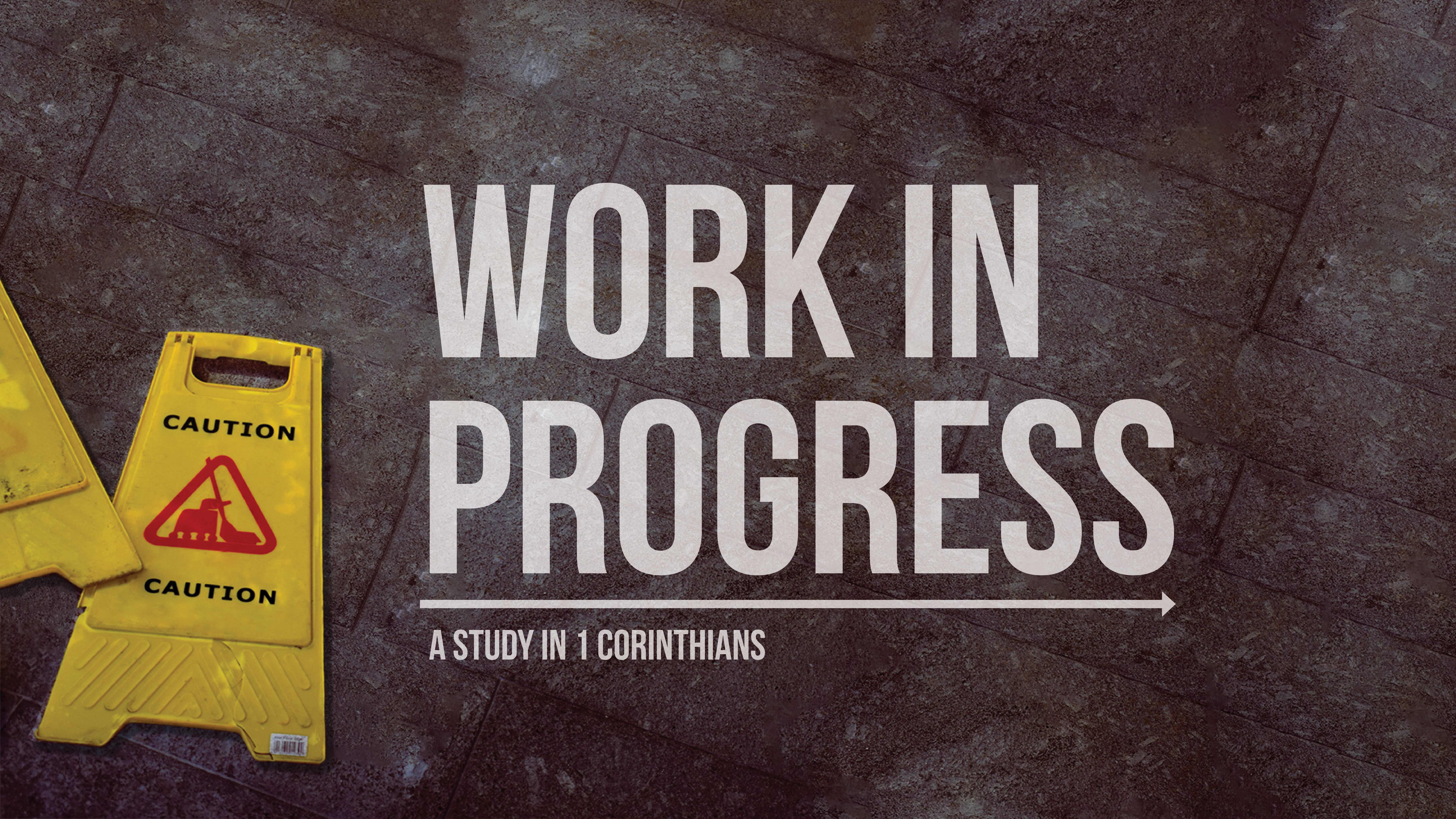